Lolipopメール設定
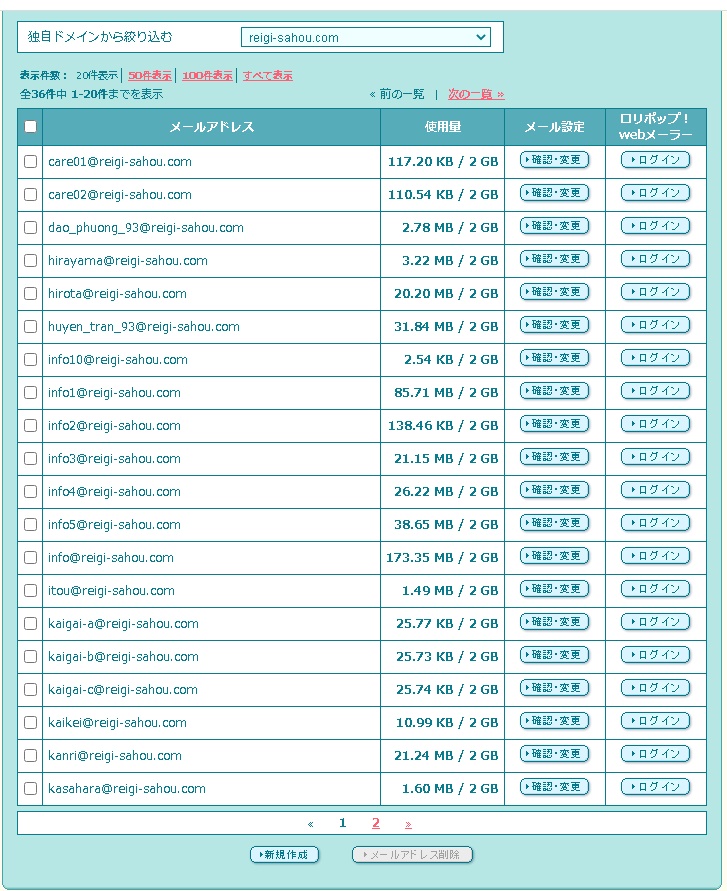 新規作成をクリック
メール設定

①メールアドレス

②パスワード

③入力後に作成を
　クリック
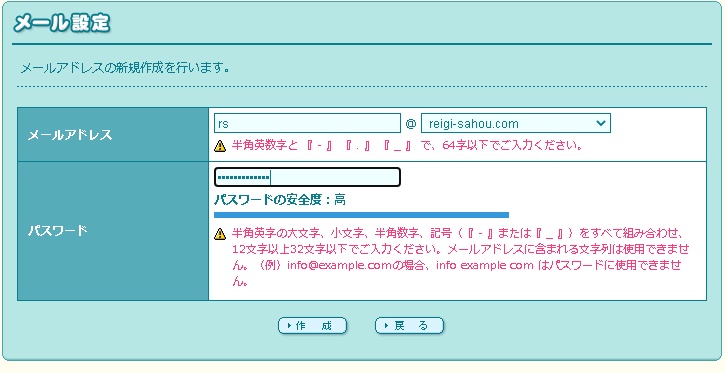 メール設定

確認後、作成
をクリック
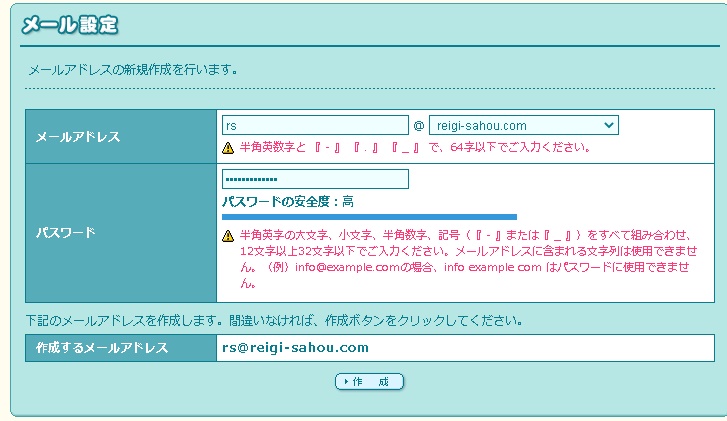 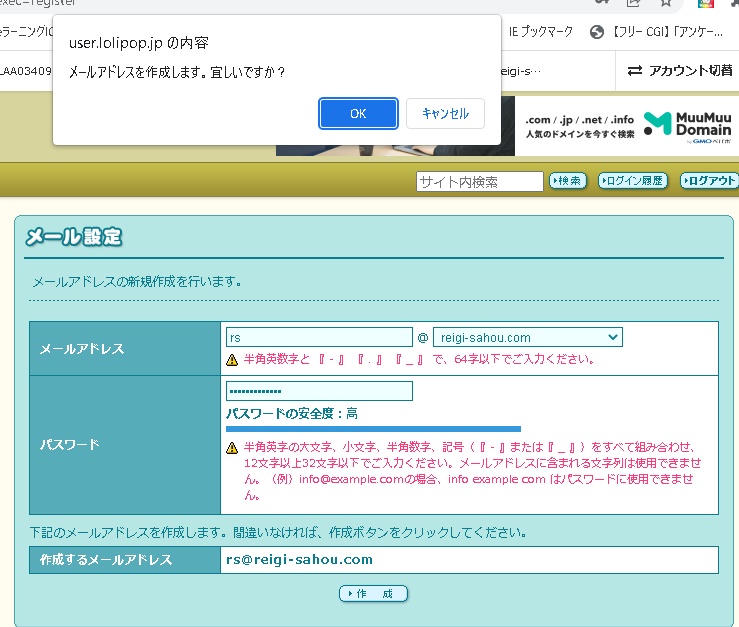 メール設定

OKをクリック
メール設定

完了したら戻るを
クリック
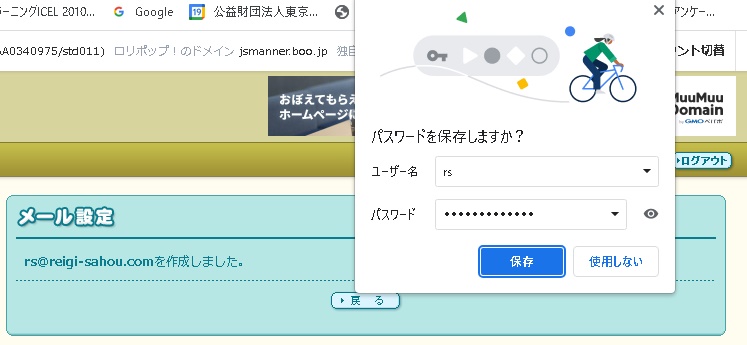 Outlook設定
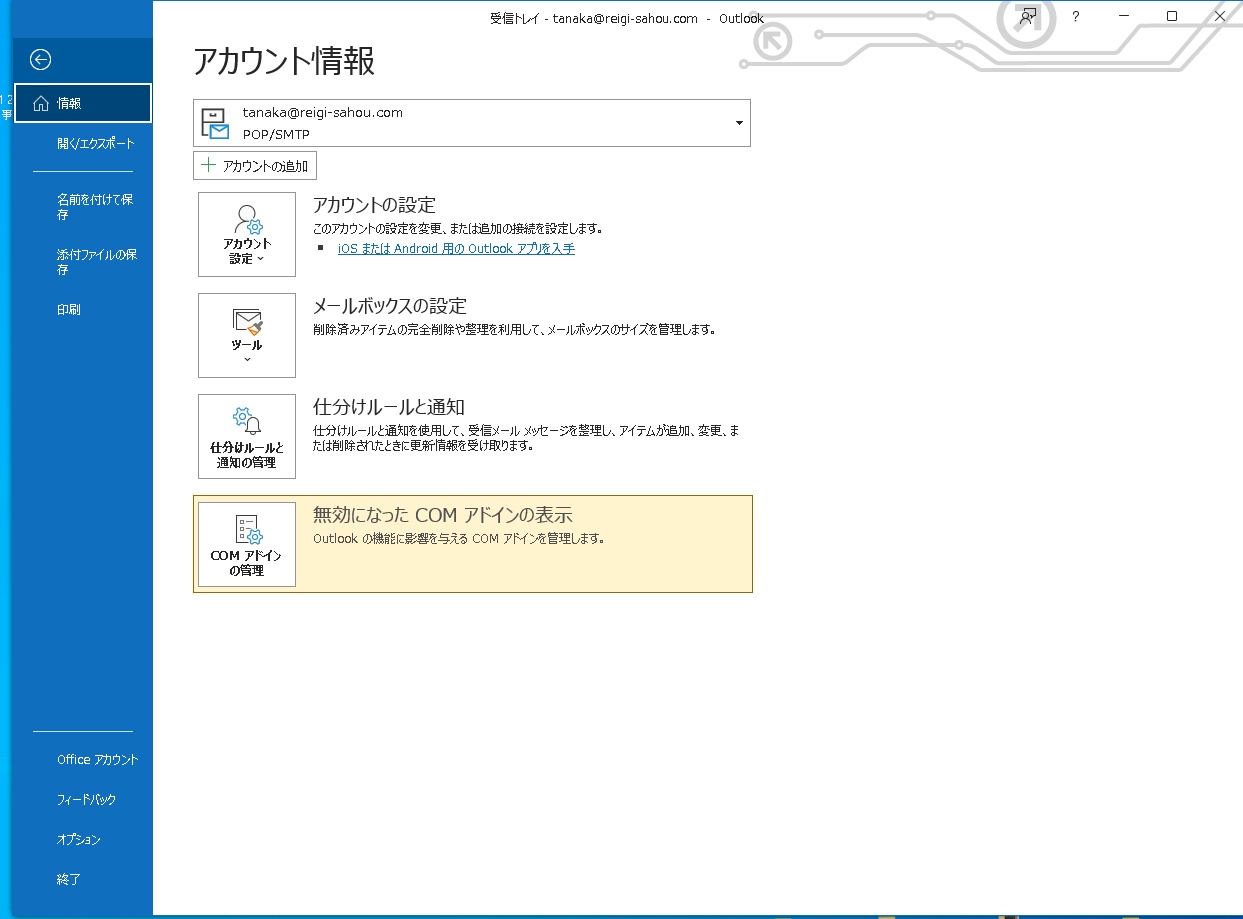 アカウントの追加をクリック
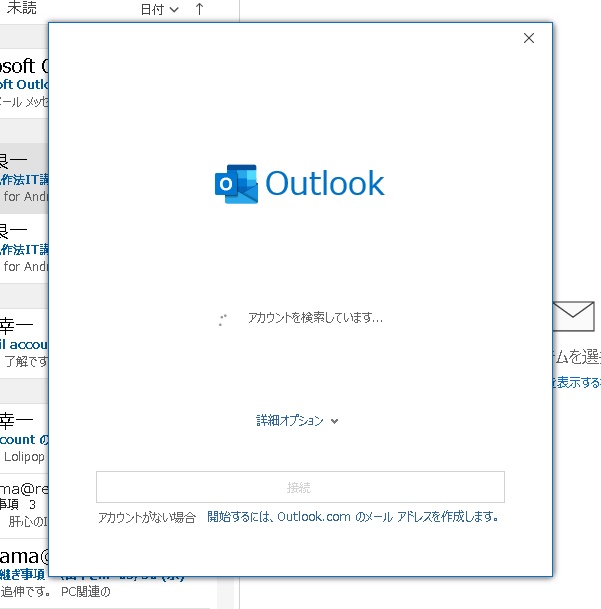 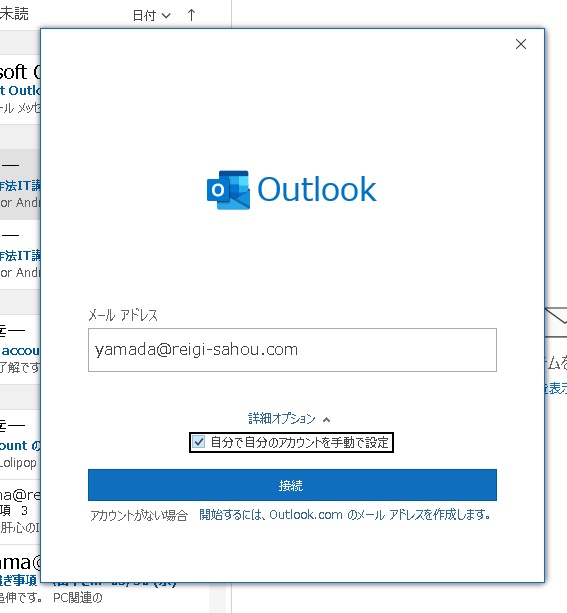 メールアドレス

自分で自分のアカウントを手動で設定にチェックを入れる

接続をクリックする。
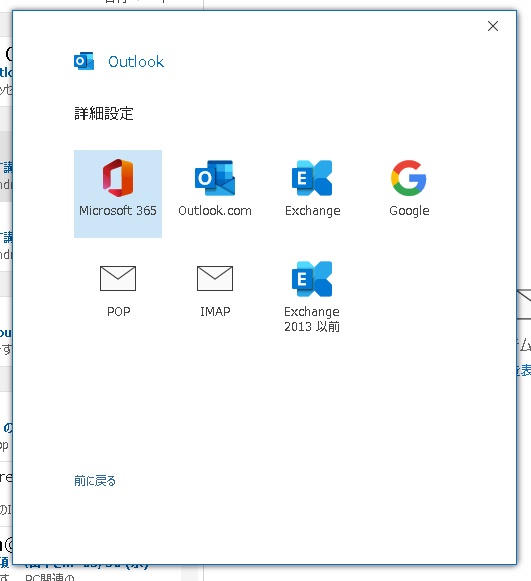 POPを選ぶクリックする。
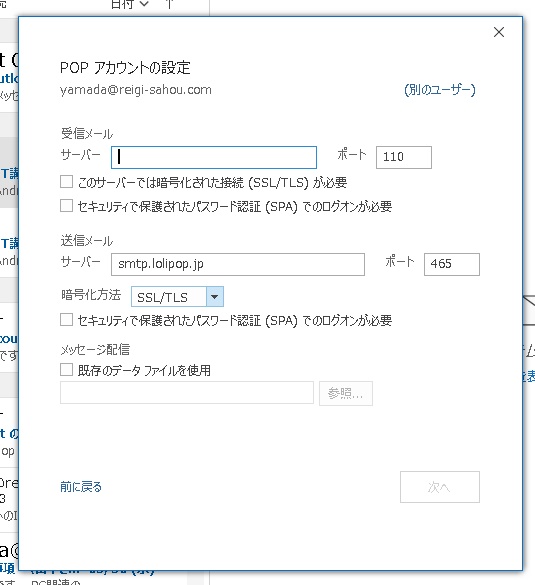 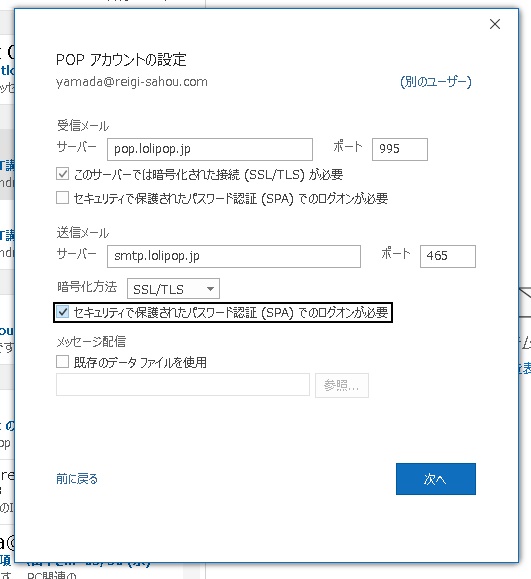 サーバー：
Pop.lolipop.jp

ポート：　995

このサーバーでは暗号化
にチェックを入れる。

送信メールは、そのまま

セキュリティで保護にチェックを入れる。
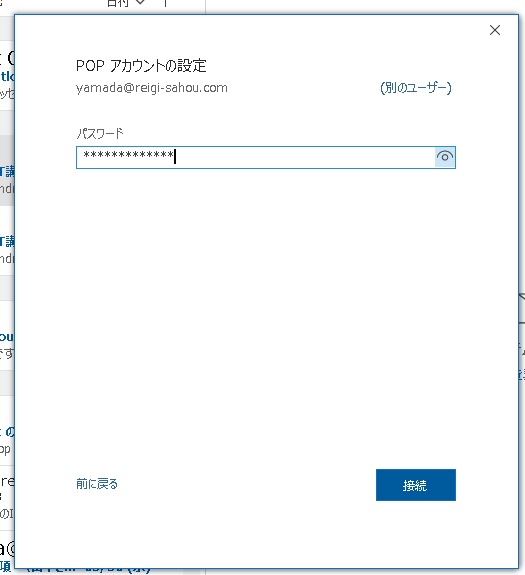 パスワードを入れる
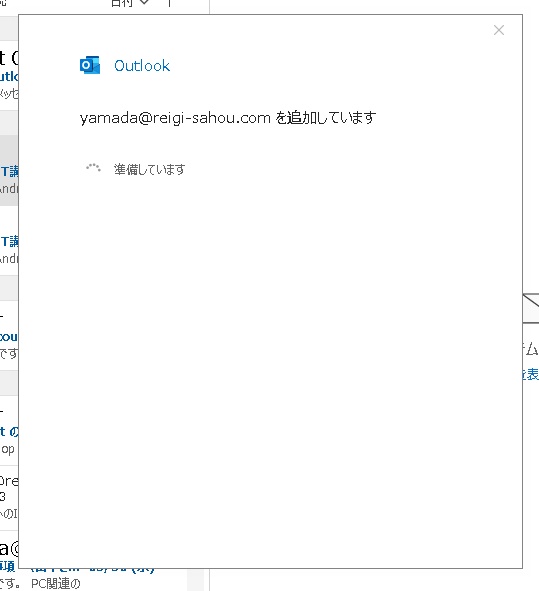 Outlook設定の確認
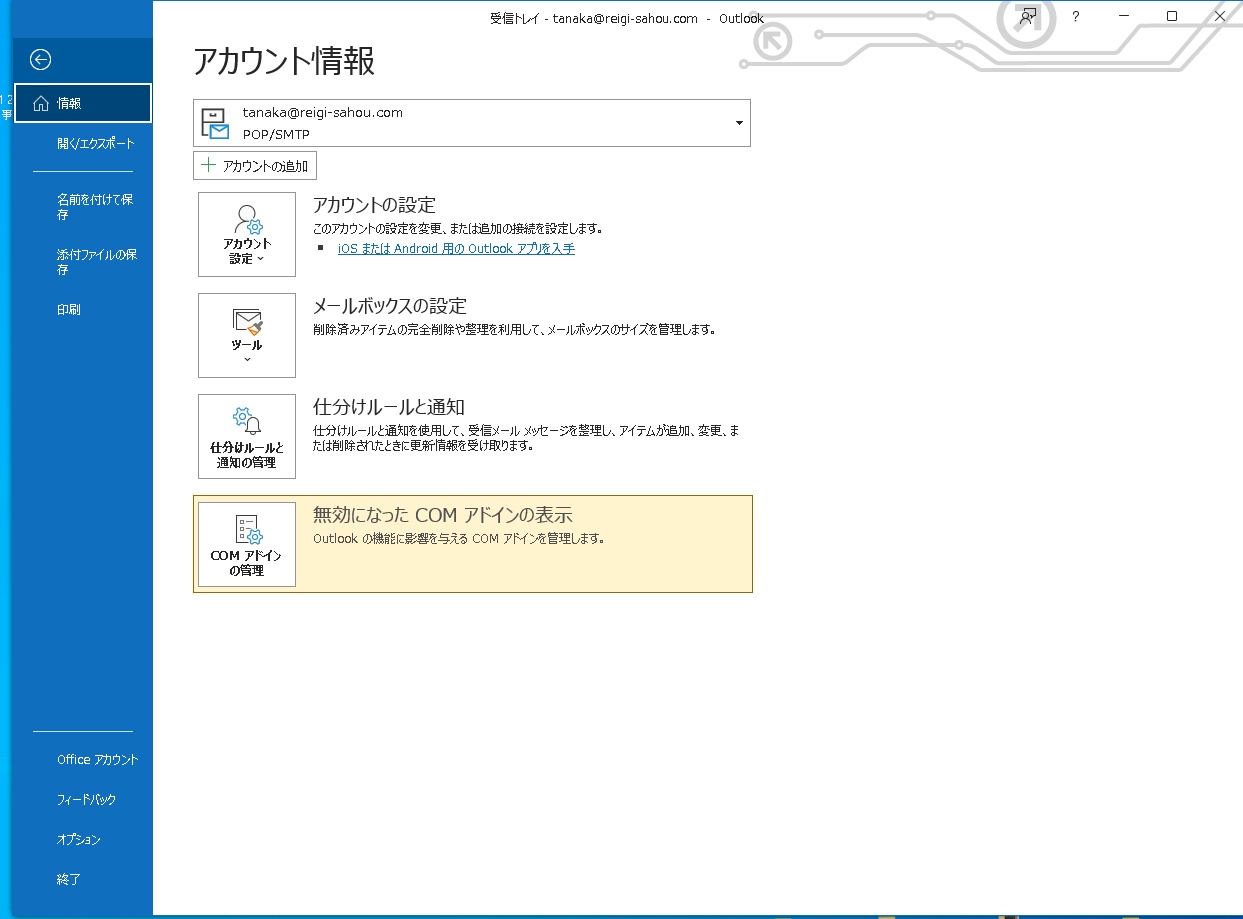 アカウント設定をクリック
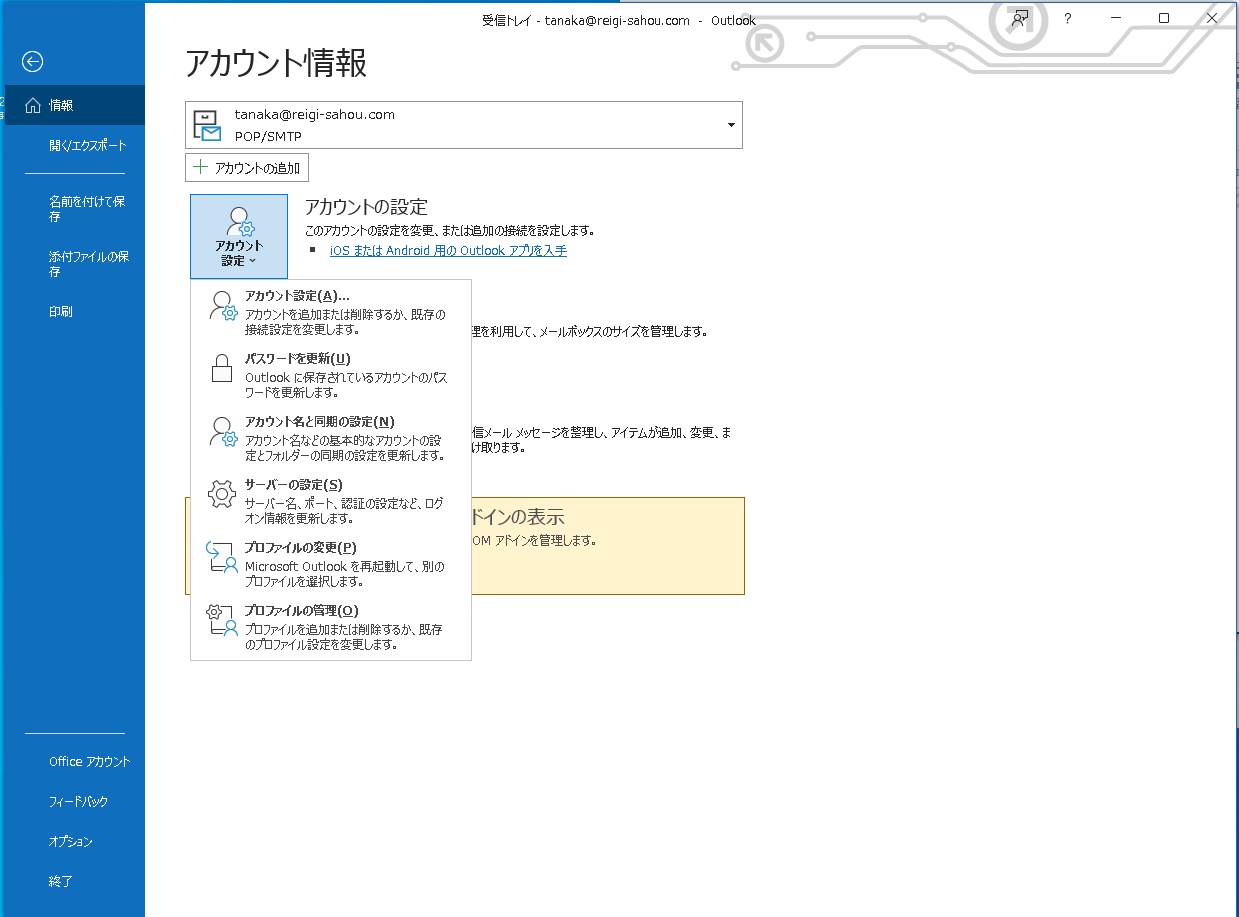 サーバー設定をクリック
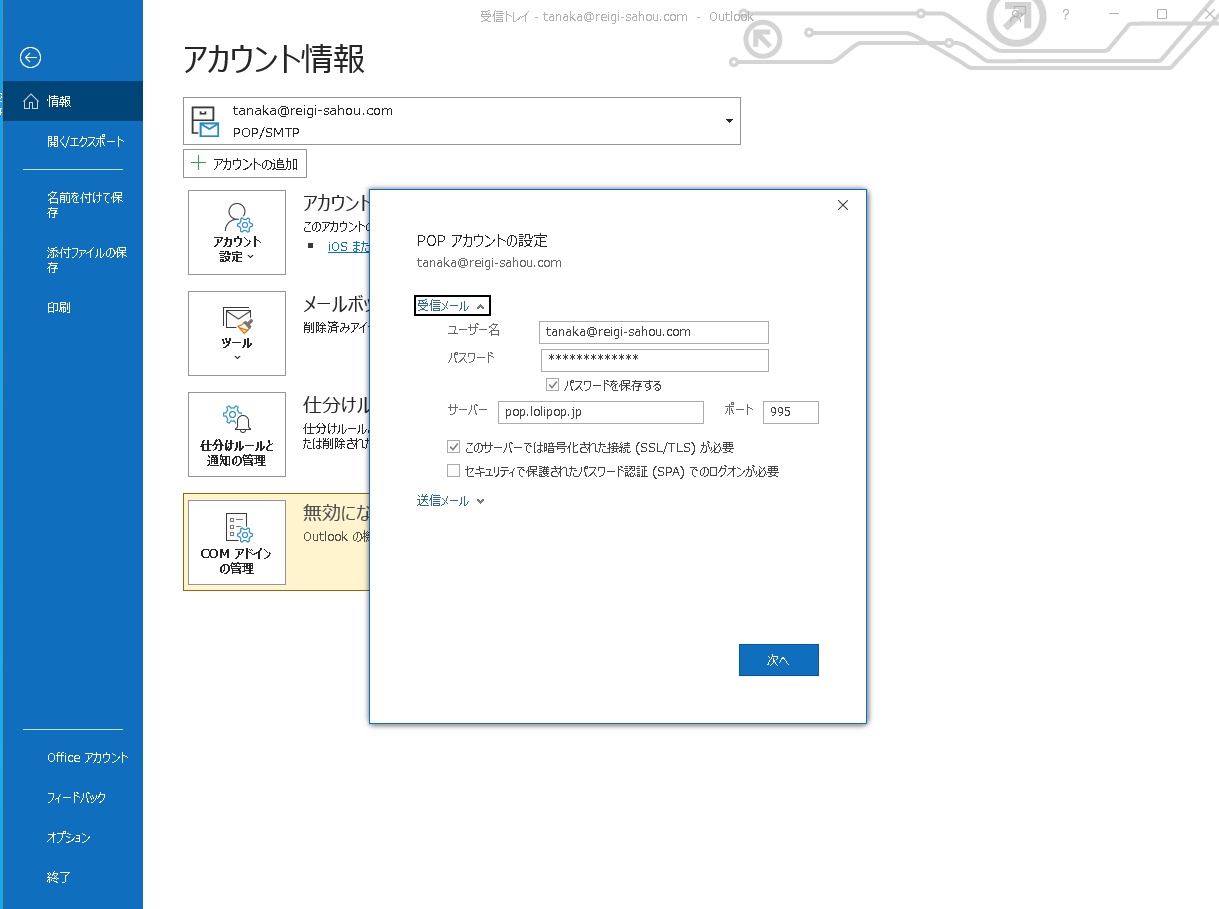 受信メールを確認

ユーザー名
パスワード
サーバー　pop.lolipop.jp
ポート       995

このサーバーでは、暗号化された接続でのログインが必要
にチェックを入れる。
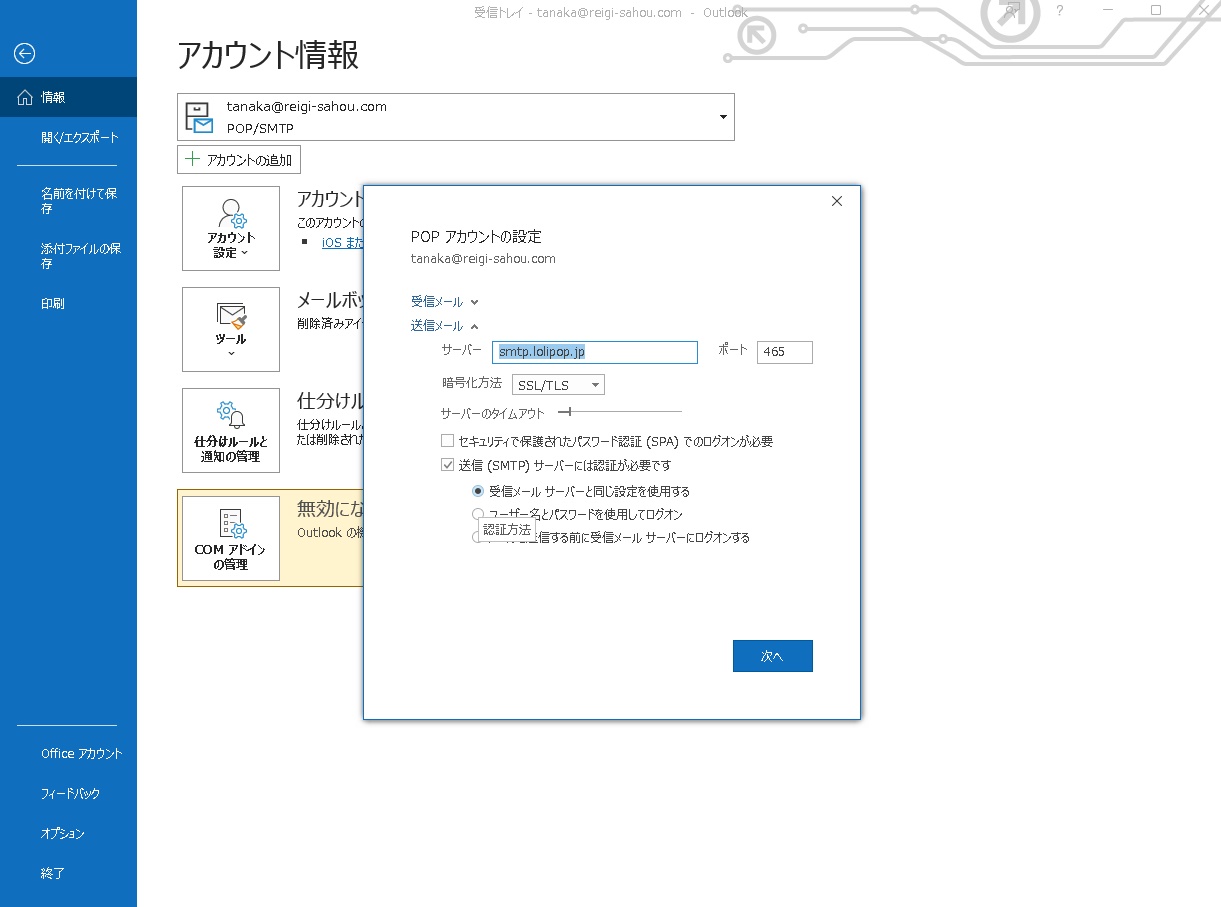 送信メールを確認

サーバー　smtp.lolipop.jp
ポート       465

暗号化方法　SSL/TLSにする。

送信（SMTP）サーバーと同じ設定が必要にチェックを入れる。
受信メールサーバーと同じ設定を使用するラ時をボタンに入れる。
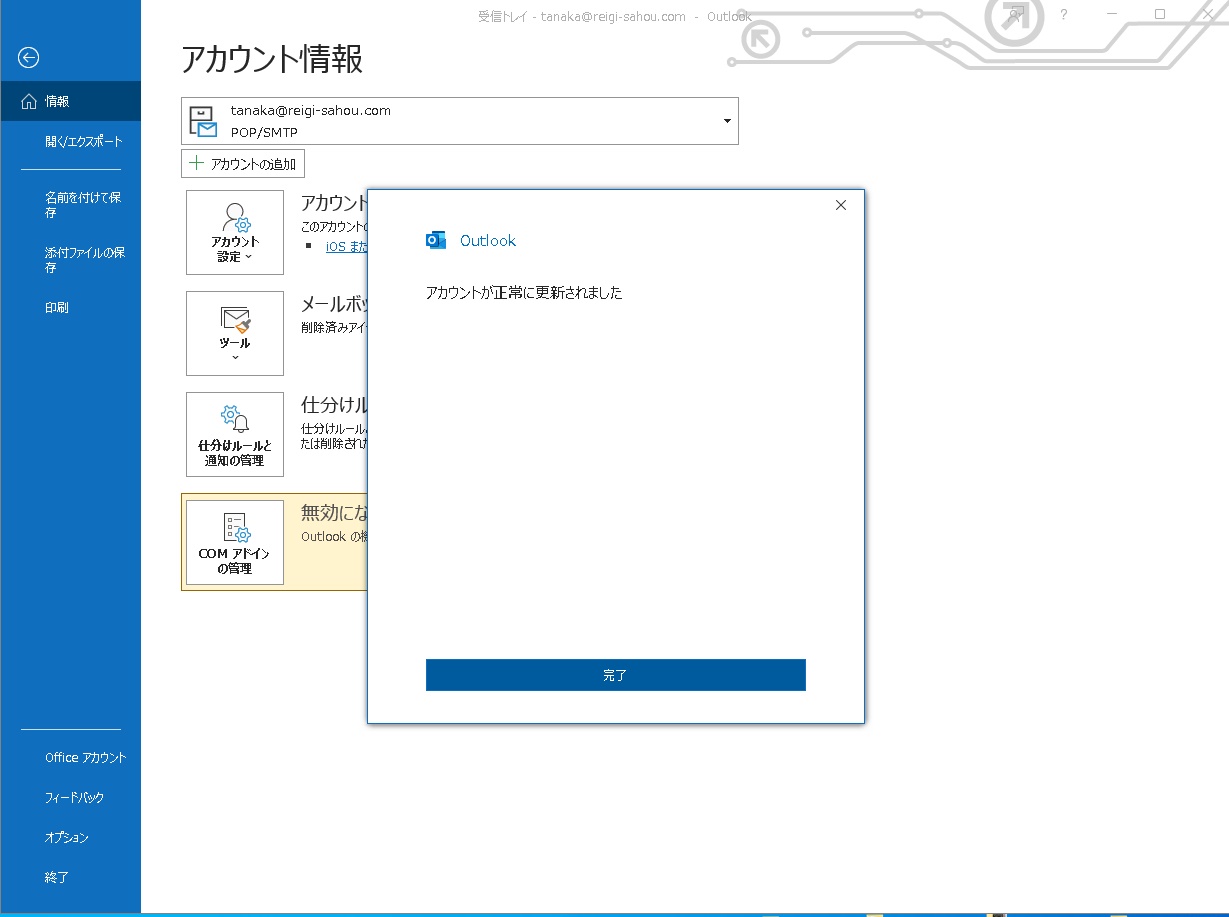 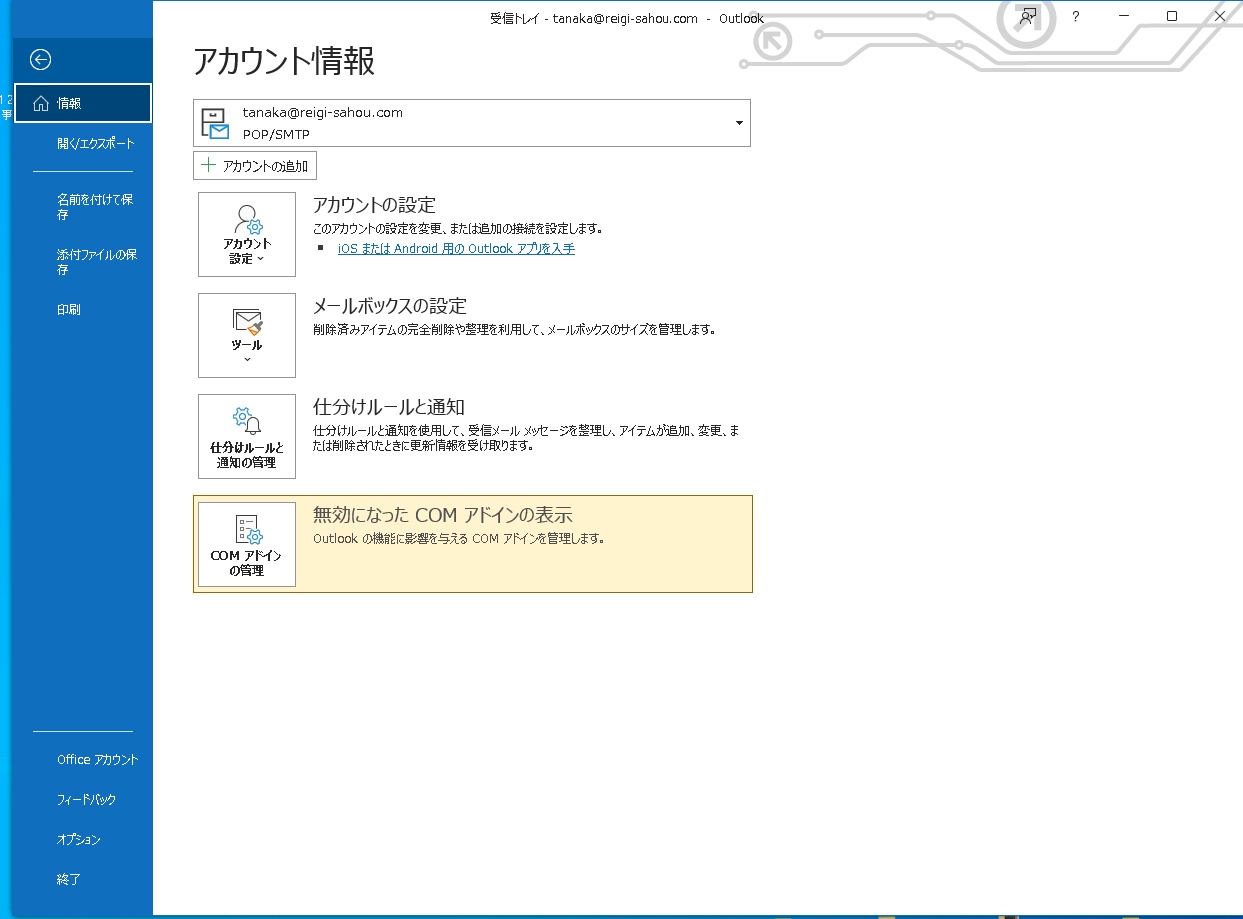 アカウント設定をクリック
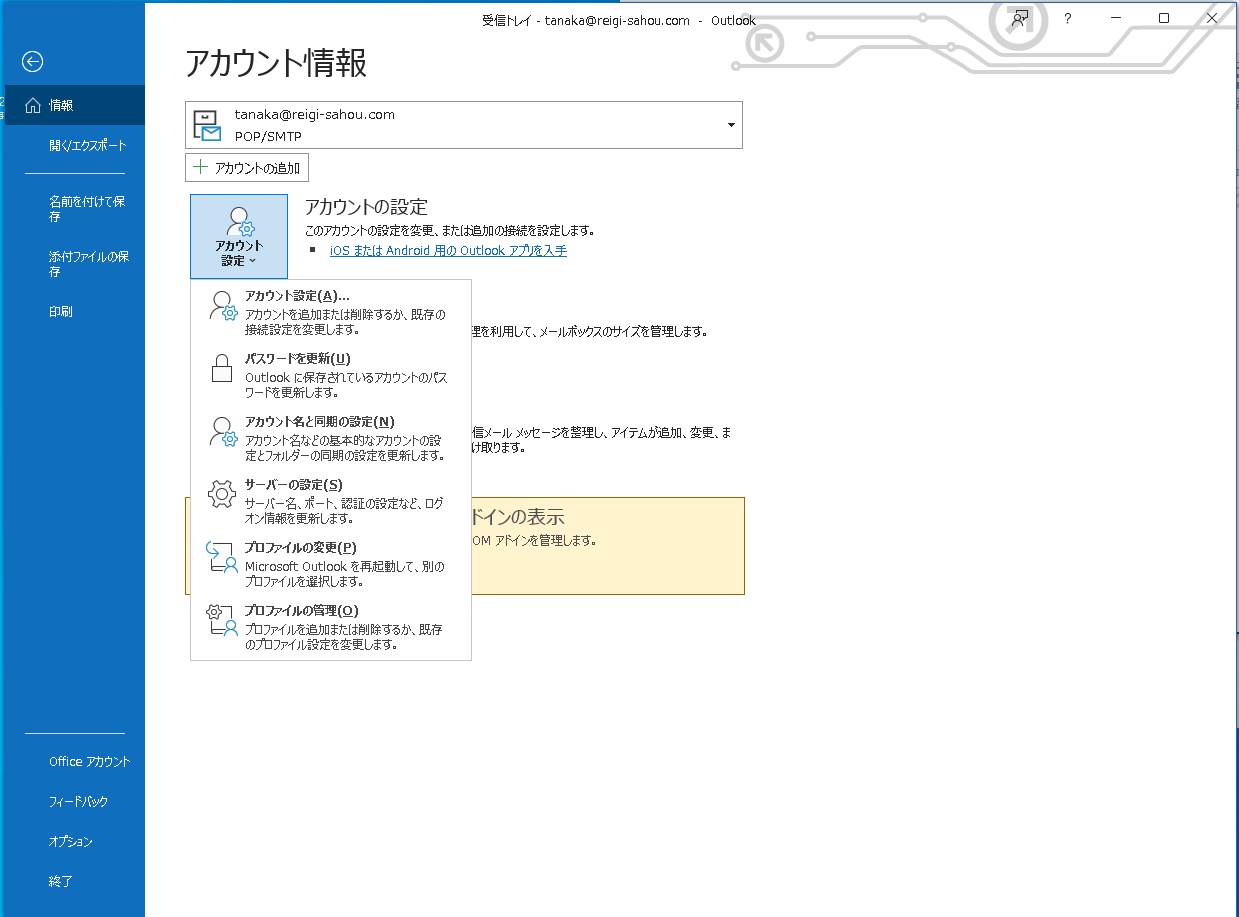 サーバー設定をクリック
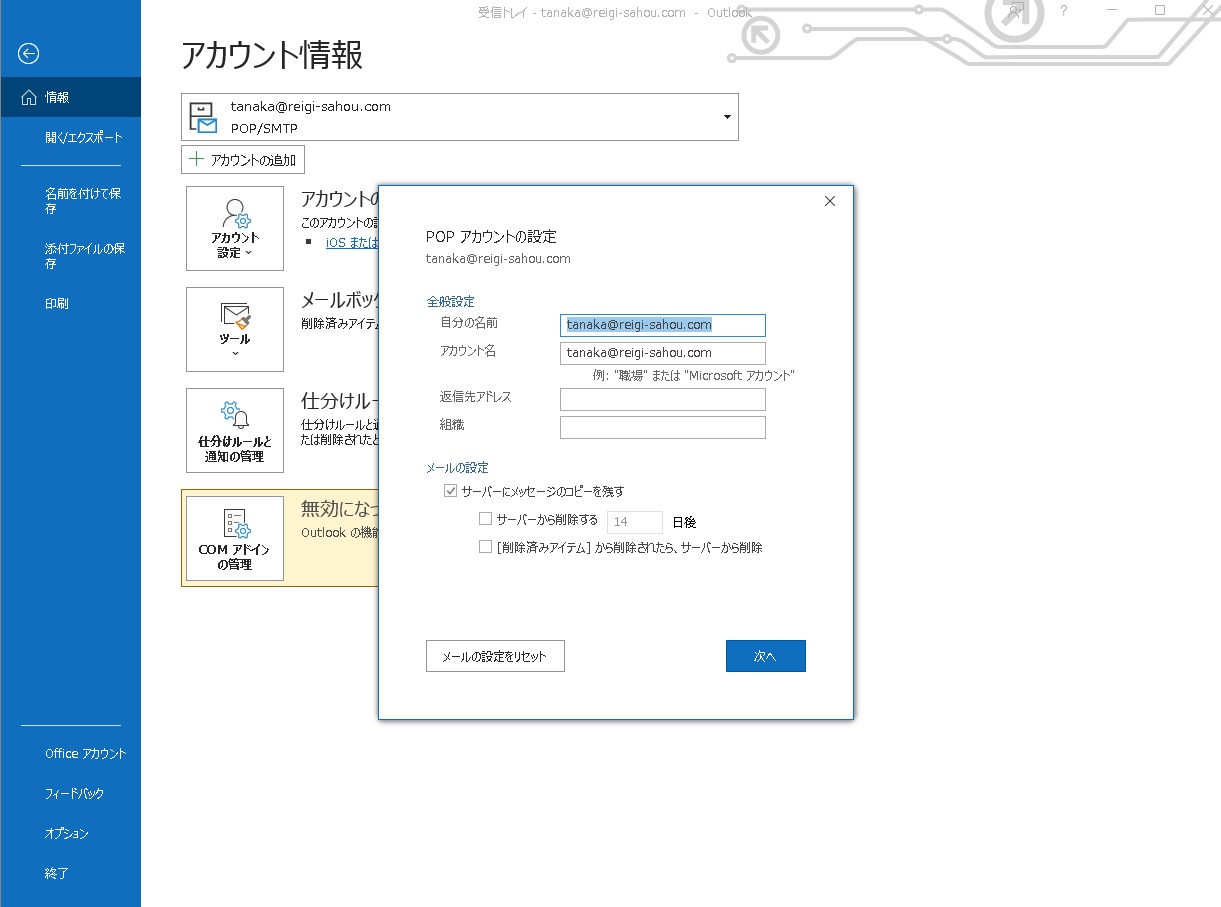 サーバーにメッセージのコピーにチェックウィ入れる
サーバーから削除するのチェックを入れない。
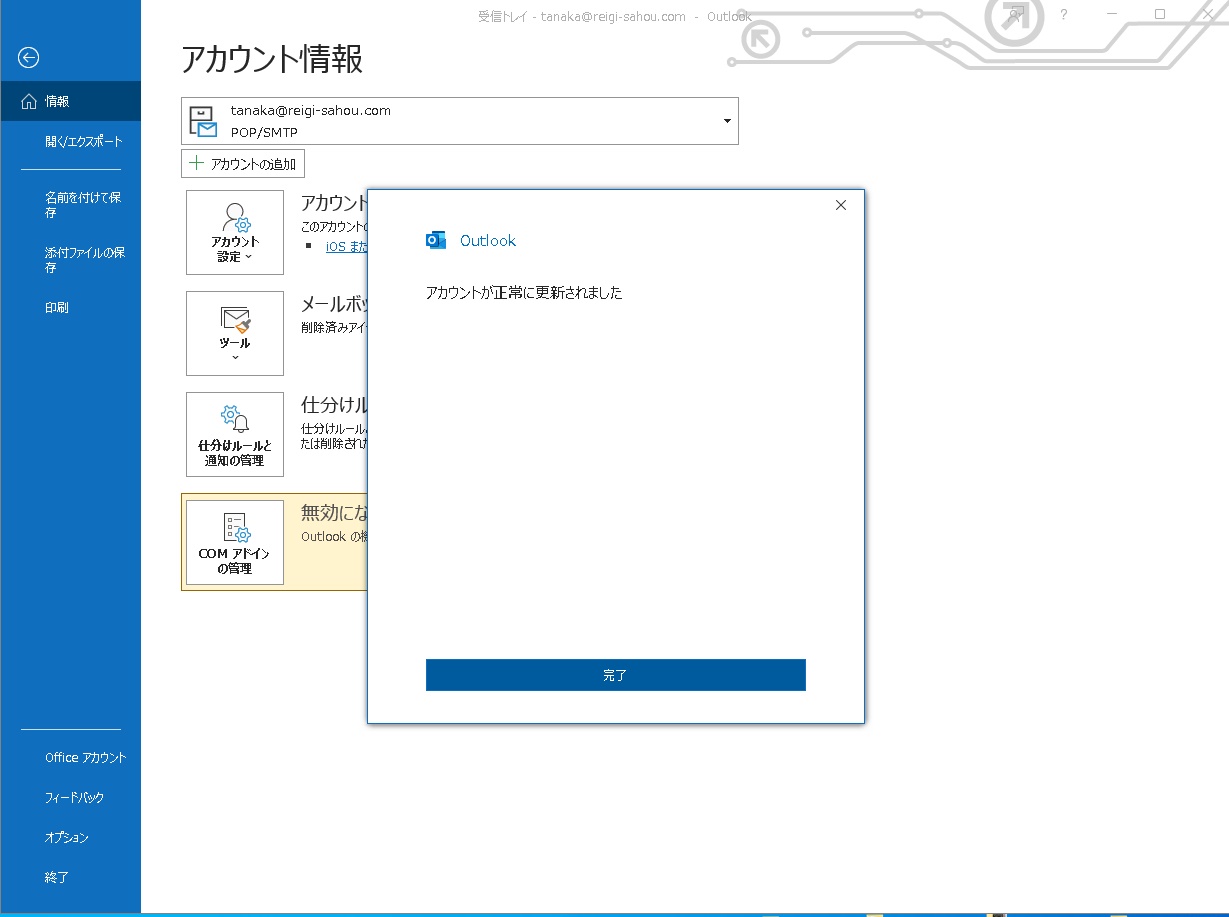